令和４年１０月28日版
現在位置（ＧＰＳ情報）からオープンデータを検索できるサービスです
自治体オープンデータマップ
産業
創出
防犯
医療
教育等
防災
減災
少子
高齢
By　株式会社ネオ・ジーアイエス
検索地図、もしくはＧＰＳによる現在位置に存在する自治体のオープンデータを検索し地図上に表示するサービスです。
現在地の近くのＡＥＤを探すとか、観光情報を探すとか、各自治体のオープンデータサイトに行かなくても地図上で即時検索、表示が可能です。
全国自治体オープンデータを場所から検索
サービス 誕生の キッカケ
複数自治体のオープンデータを各自治体のHPそれぞれで確認するのが手間

オープンデータサイトに掲載されている場所情報がCSVのみでは分かりづらい

　「全国どこでも地図で検索して、即地図表示」が便利！
サービスイメージがわかる画像
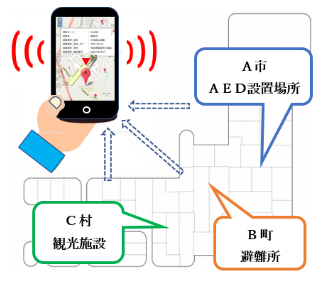 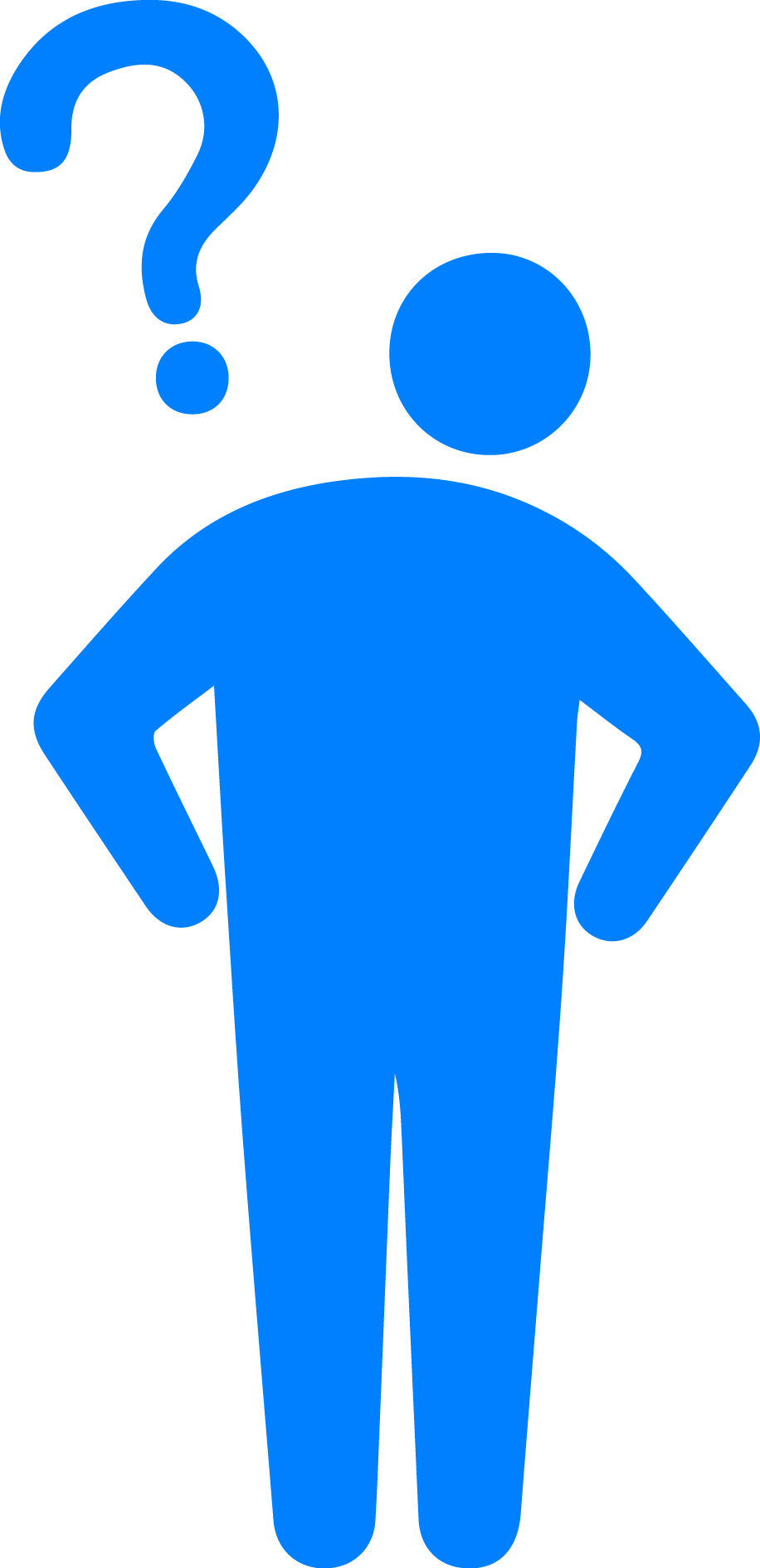 サービス でこう 変わった！
自治体のホームページに行かなくても、オープンデータを
　検索可能に！　日本全国、ワンストップで！

検索したオープンデータ情報が明細と共に地図上にピンで
　表示される
　
「緊急時、近くのAEDは？　旅先で、近くの観光情報は？」
　自治体のオープンデータを実生活で有効利用！
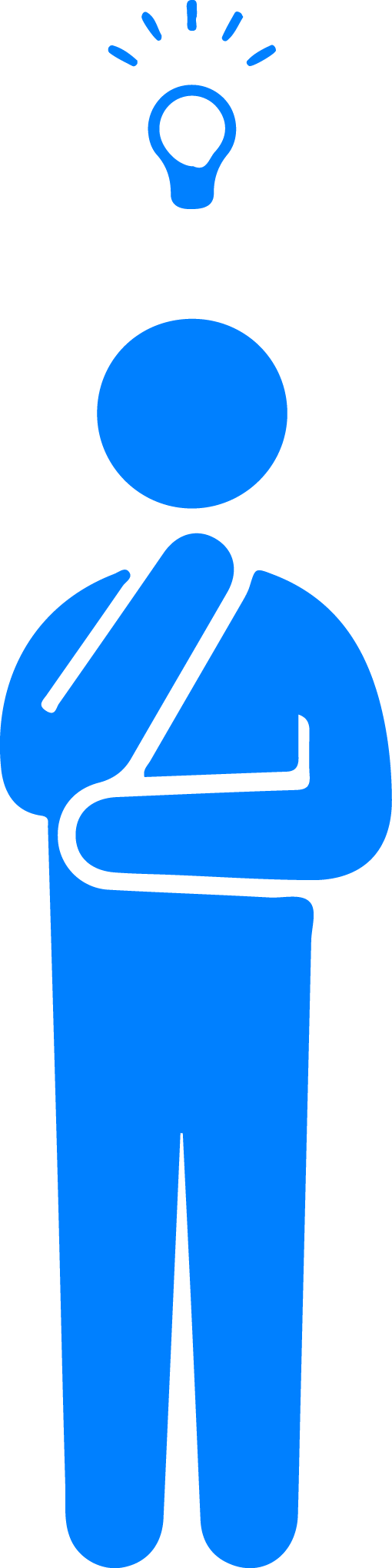 令和４年１０月28日版
現在位置（ＧＰＳ情報）からオープンデータを検索できるサービスです
自治体オープンデータマップ
産業
創出
防犯
医療
教育等
防災
減災
少子
高齢
By　株式会社ネオ・ジーアイエス
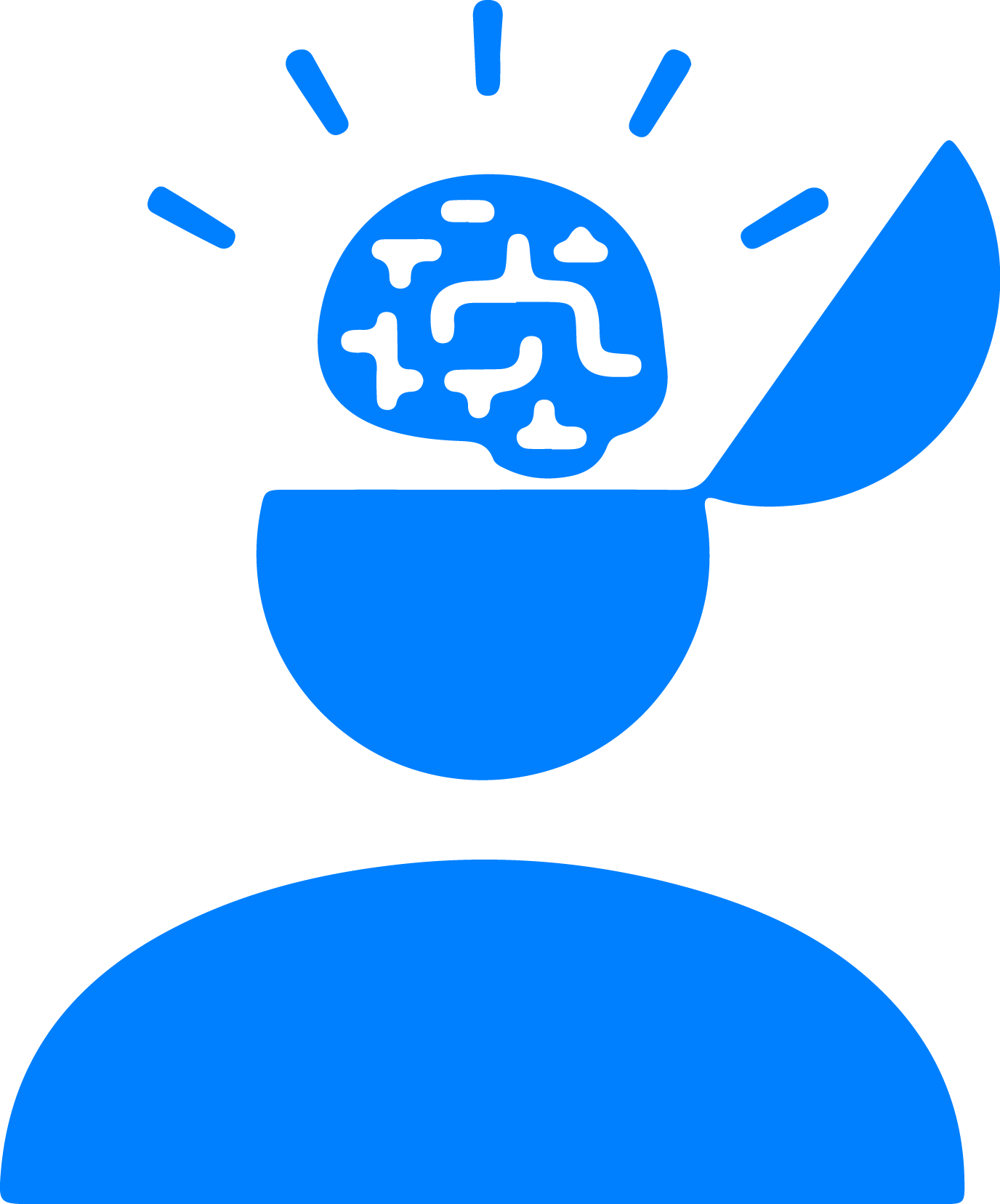 使用データ
オープンデータの地図表示
自治体が公開しているすべての
　　オープンデータ
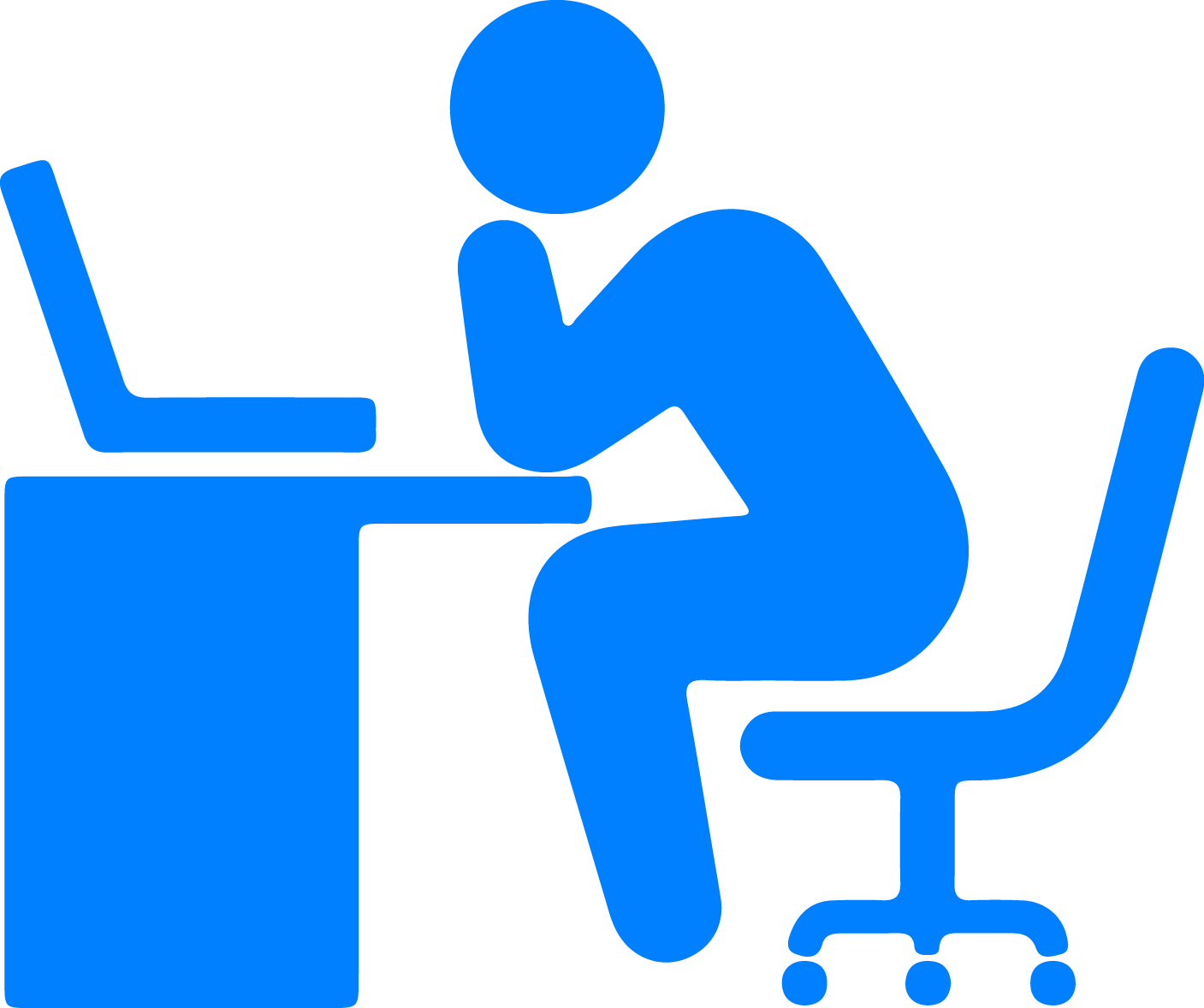 データ形式
CSV,PDF,GISデータ（shape,GeoJSON,KML)･･･
例えば、旅先での緊急のＡＥＤ検索
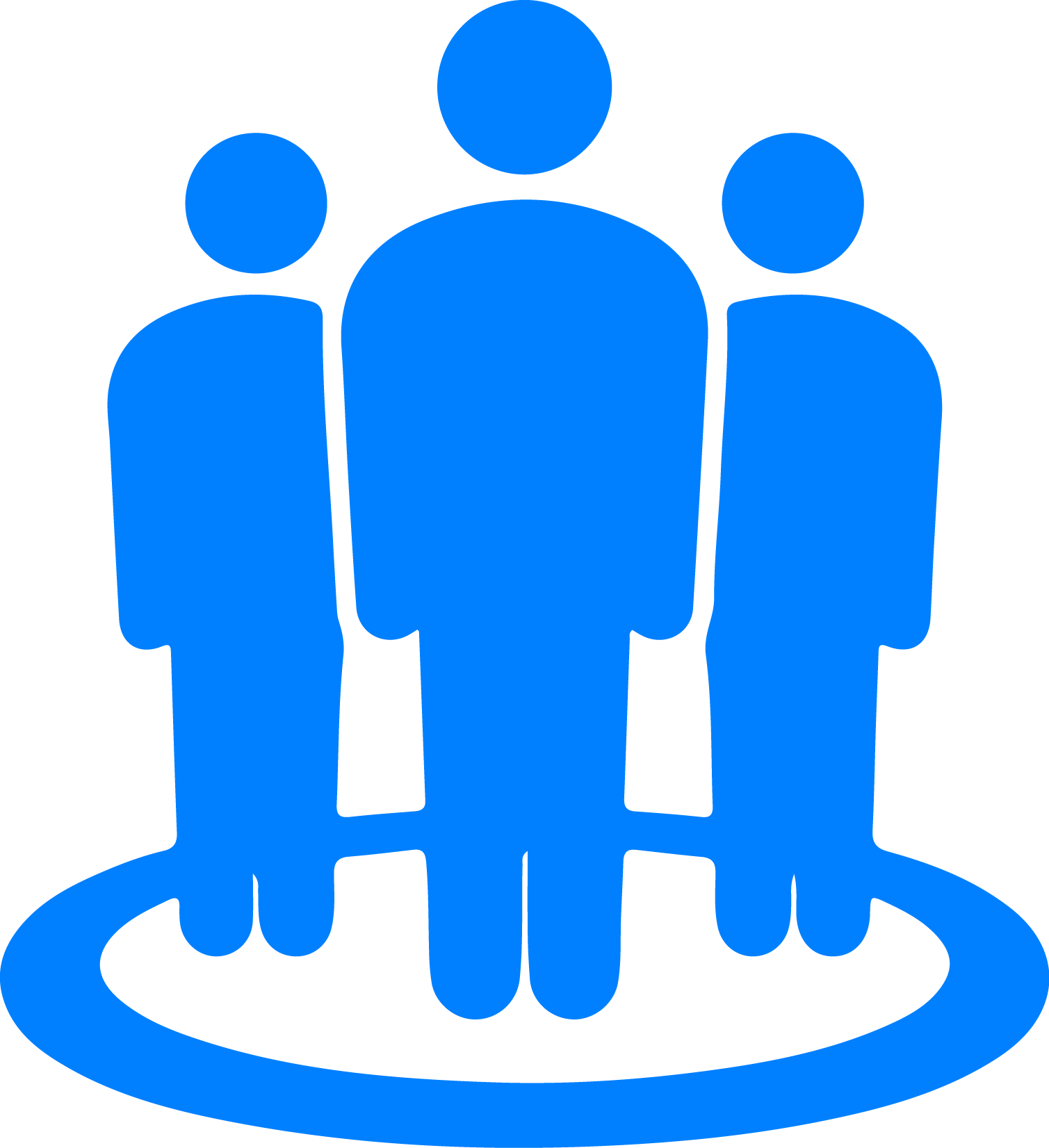 提供形態
Webサービス
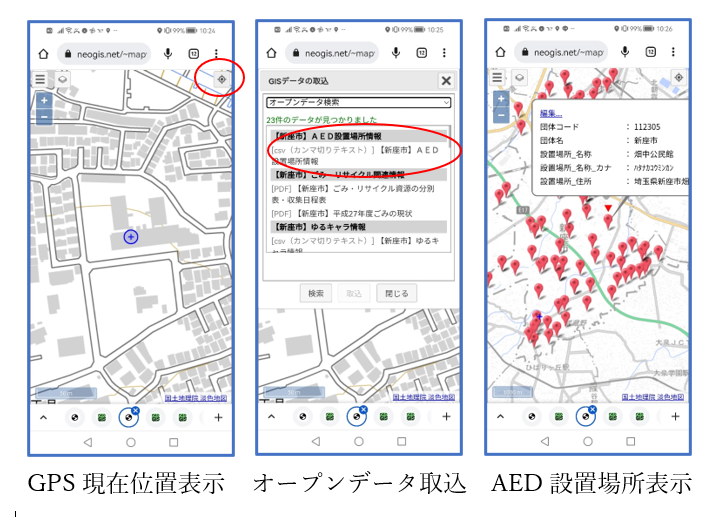 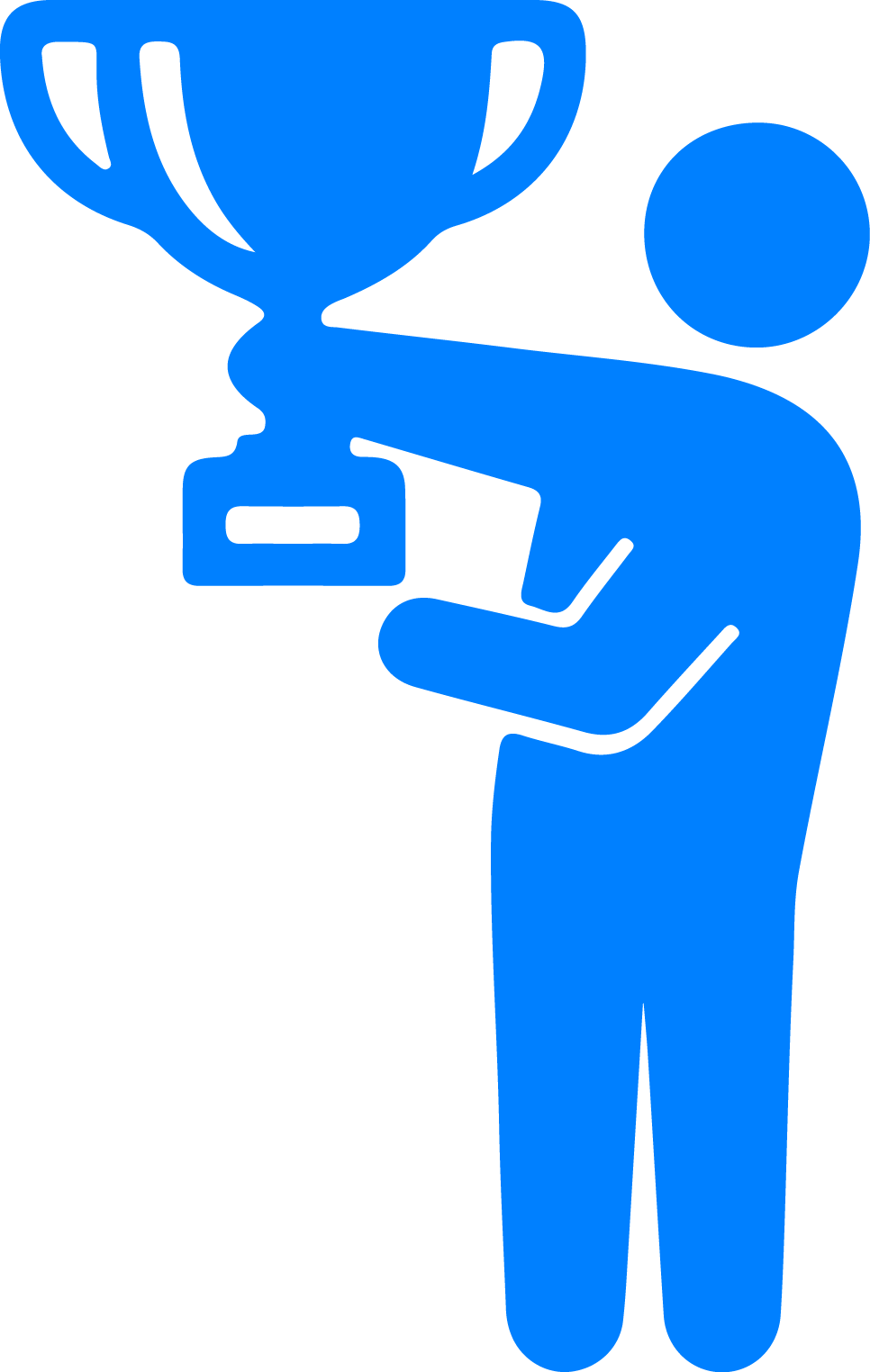 NGSIv2およびNGSI-LD形式に変換。
受賞歴
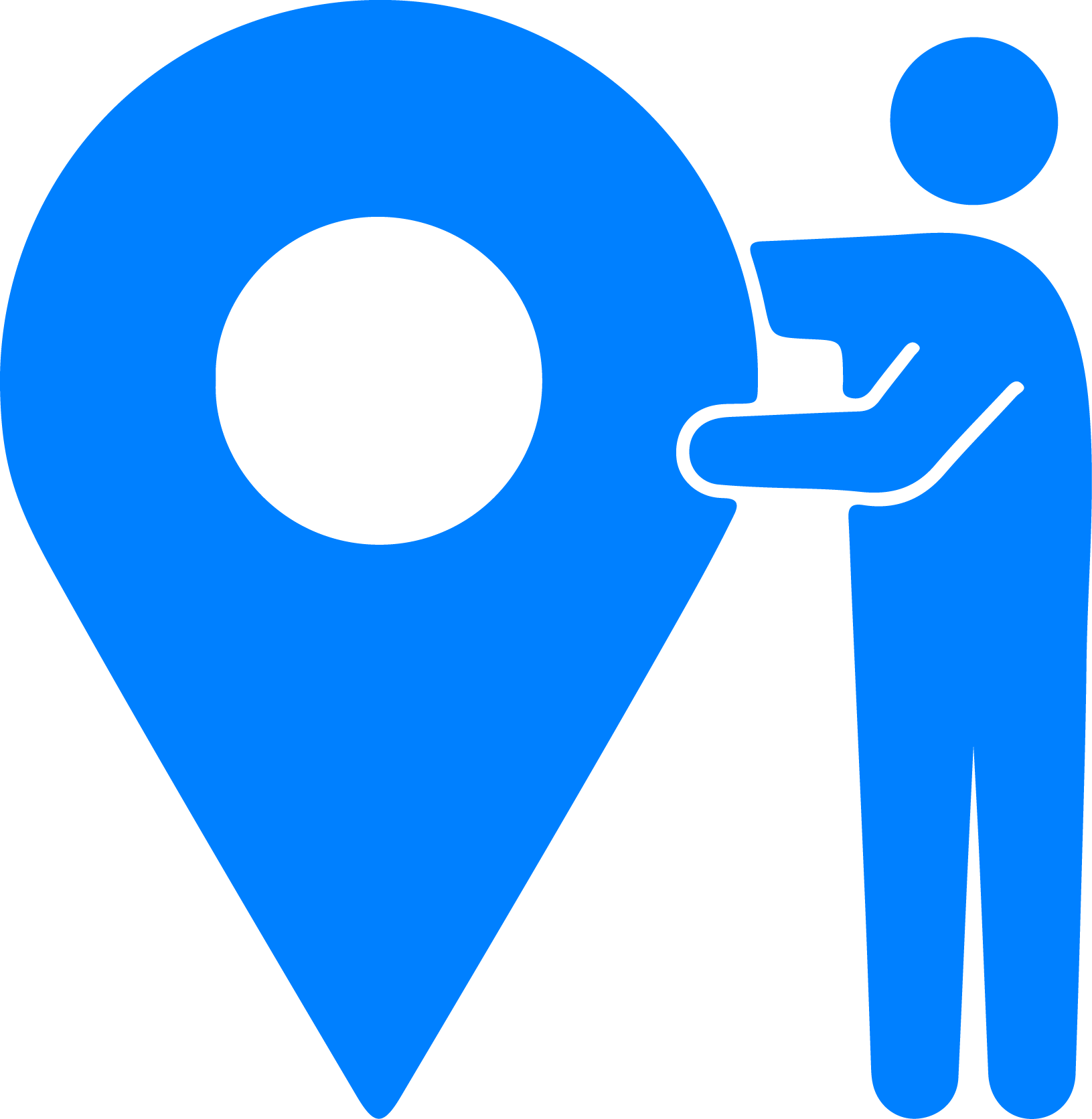 地域
全国
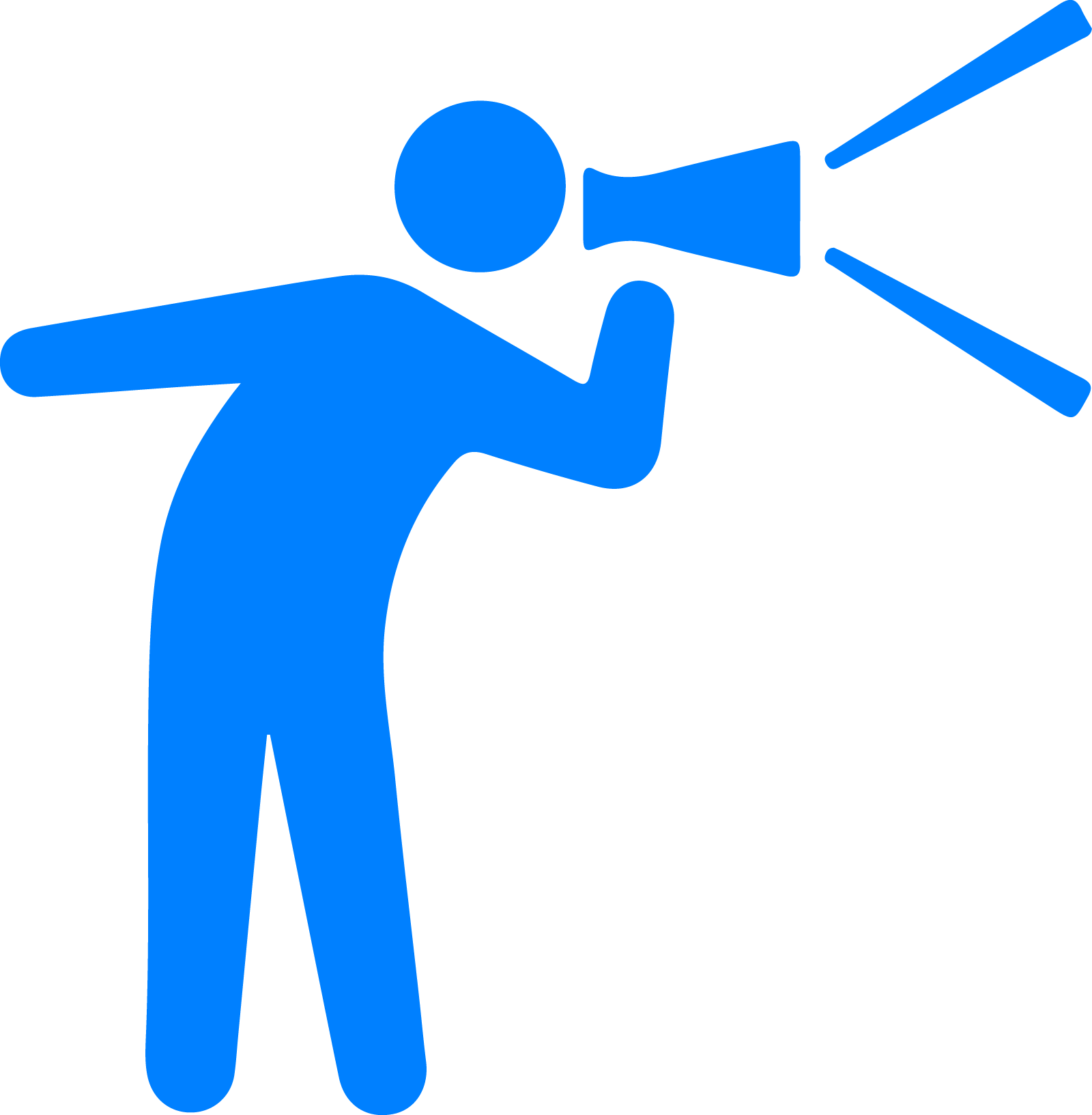 オープンデータと地図
自治体が公開しているオープンデータは、地図に載せると有効なものが多いです。

デジタル庁で定めている「推奨データセット」も、基本編は、AED設置箇所一覧、介護サービス事業所一覧等、
　ほぼ地図で表示すべきデータばかりです。

本サービスは、自治体の公開型GISとして御利用頂けます。